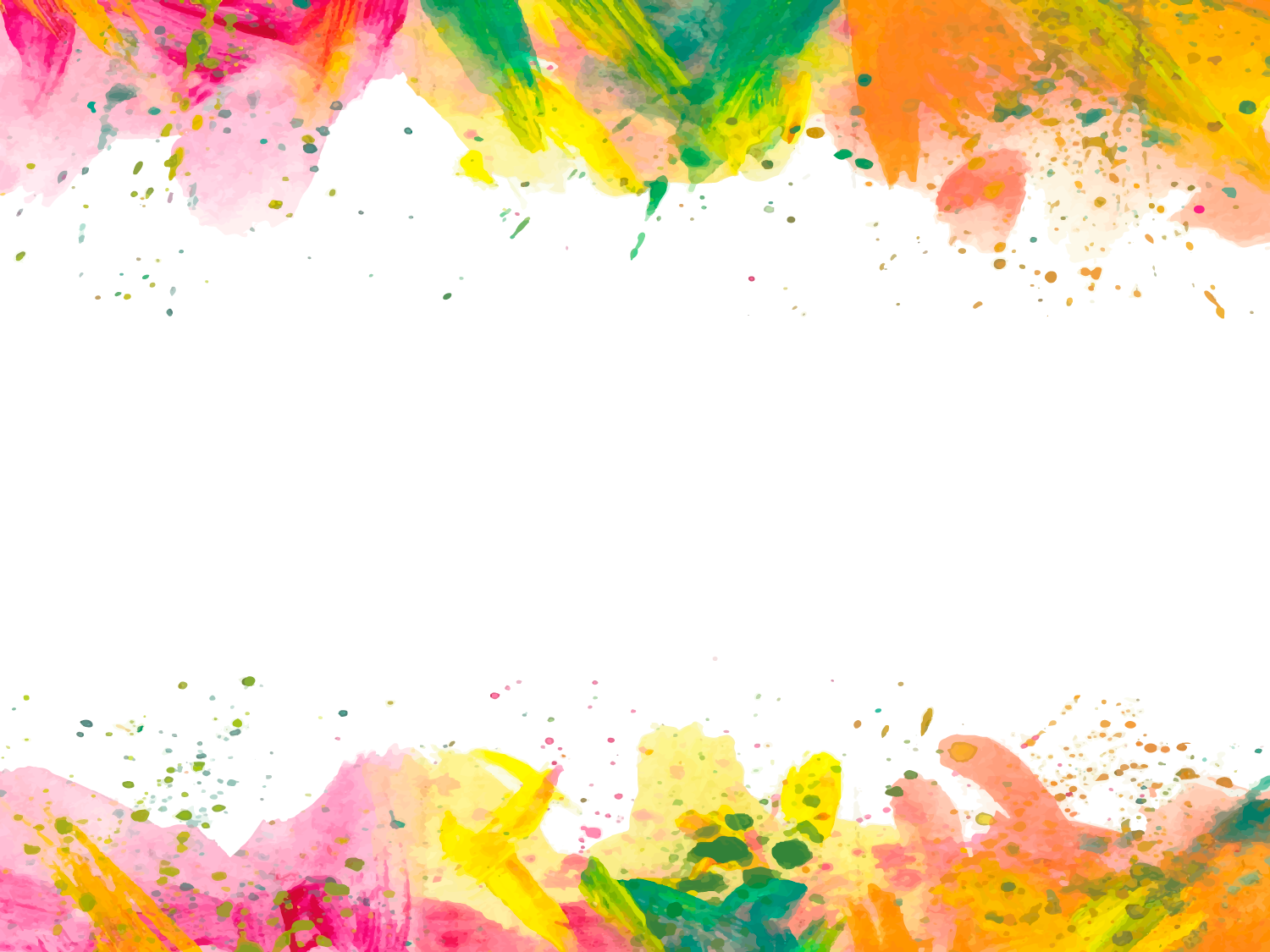 Эмоционально-личностное развитие ребенка средствами цветовой психологии и арт-терапииЗаводцева Наталья Николаевнапедагог-психолог МАДОУ МОг.Краснодар «Центр – детский сад №203»
Методика диагностики и коррекции нервно-психического состояния
предназначена для диагностики и коррекции нервно-психического состояния взрослых и детей с 4-х летнего возраста


нормализация и улучшение эмоционального состояния и психической деятельности человека
Результат
© Заводцева Н.Н., 2022
Этапы работы специалиста:
© Заводцева Н.Н., 2022
Индивидуальная цветопроба: карточки М.Люшера
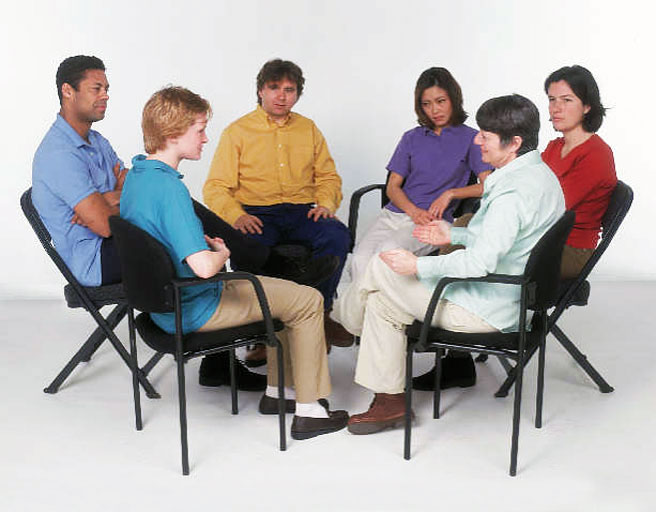 Индивидуальная цветопроба: методика «Паровозик» автор Велиева С.В.
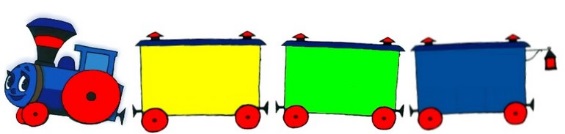 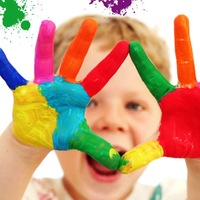 Психокоррекционный этап: ранжирование афоризмов
Удача – это переход от одной неудачи к другой  с возрастающим энтузиазмом.
 Эгоист – это неприятный тип, который думает о себе, а не обо мне.
 Две вещи удивляют меня – звездное небо над нами и нравственный закон внутри нас.
 Ты должен любить безногих, двуногих, четвероногих и многоногих.
 И вижу берег зачарованный, очарованную даль.
 Вспомни радостные дни. Как хорошо и свежи были розы.
 Мысль изреченная есть ложь. Молчи, сокройся и таи, и мысли, и дела свои.
 Чем больше вижу людей, тем больше люблю животных.
Психокоррекционный этап: выбор образа
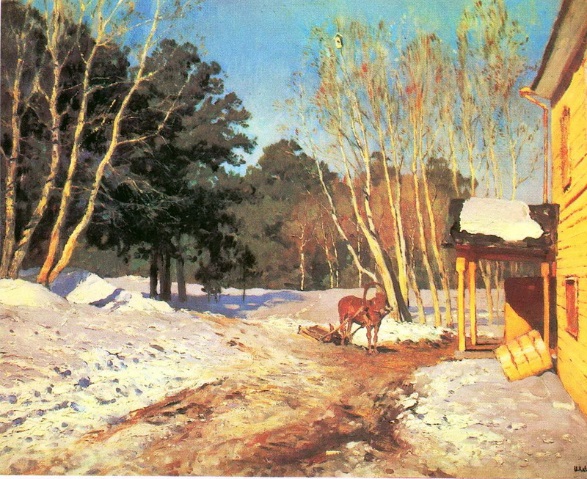 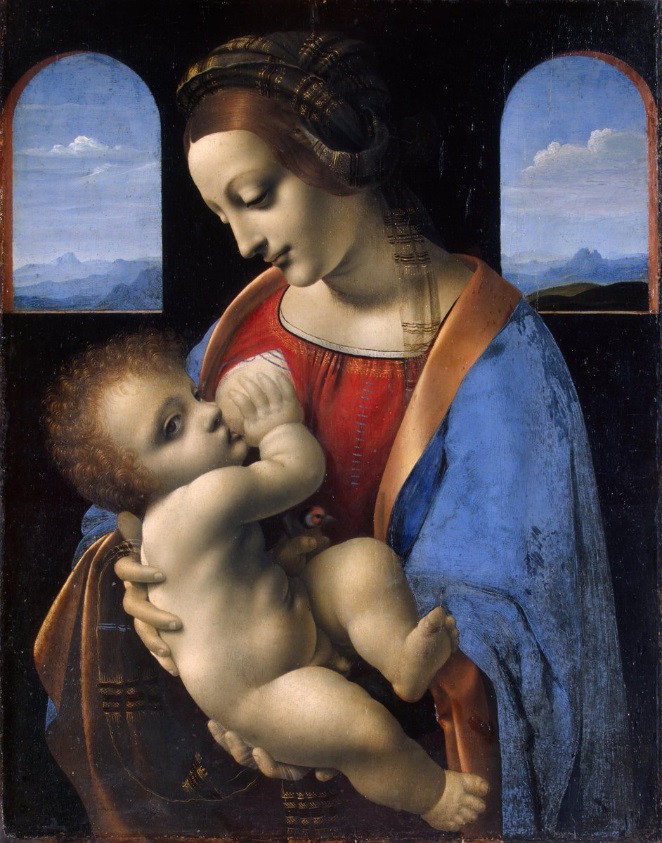 vs.
Музыкотерапевтический этап:  гармонизация состояния через прослушивание музыкальных произведений
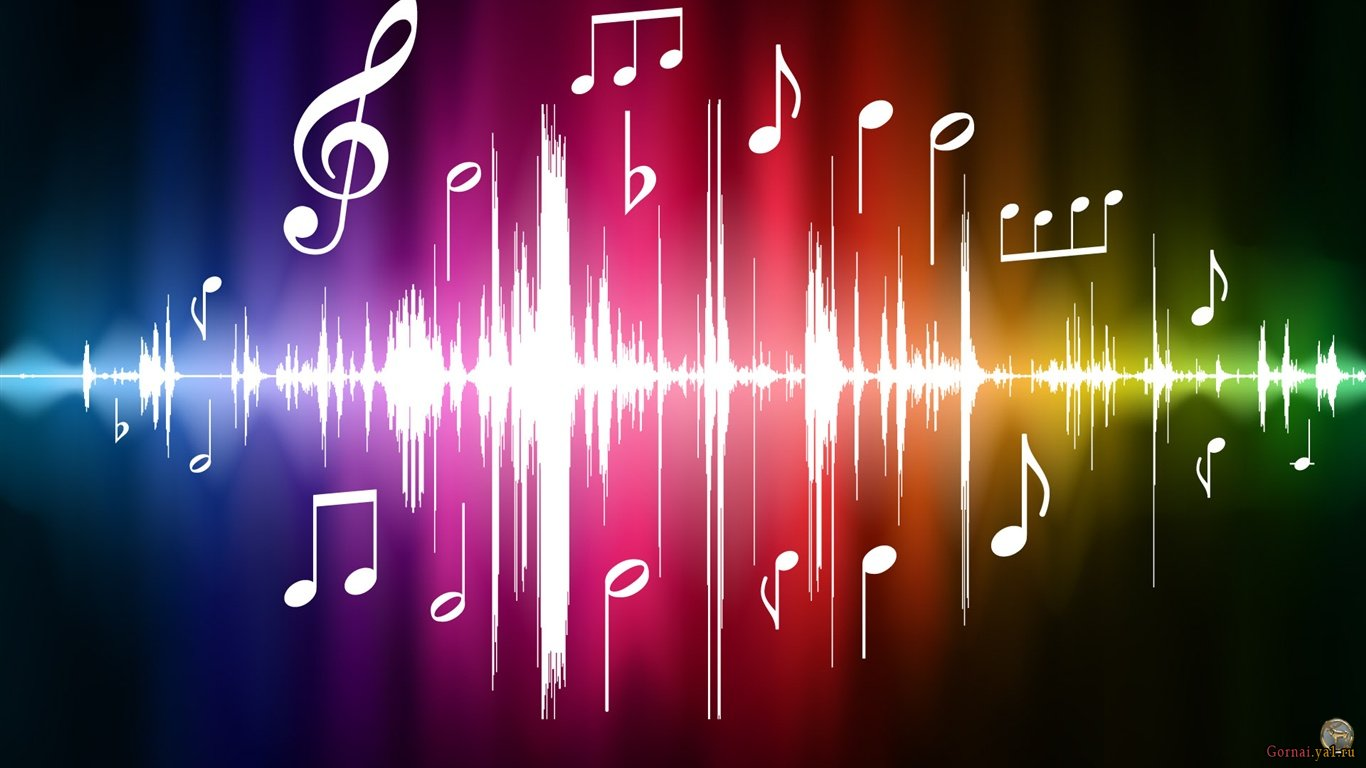 Тот, у кого нет музыки в душе,
Кого не тронут сладкие созвучья,
Способен на грабеж, измену, хитрость,
Темны, как ночь, души его движенья,
И чувства все его угрюмы.
                                                  В.Шекспир
Спасибо 
за внимание!
© Заводцева Н.Н., 2022